Water Year 2014: Colorado River Basin Conditions Review
CRFS 
November 20, 2014
SEP-DEC PRECIPITATION
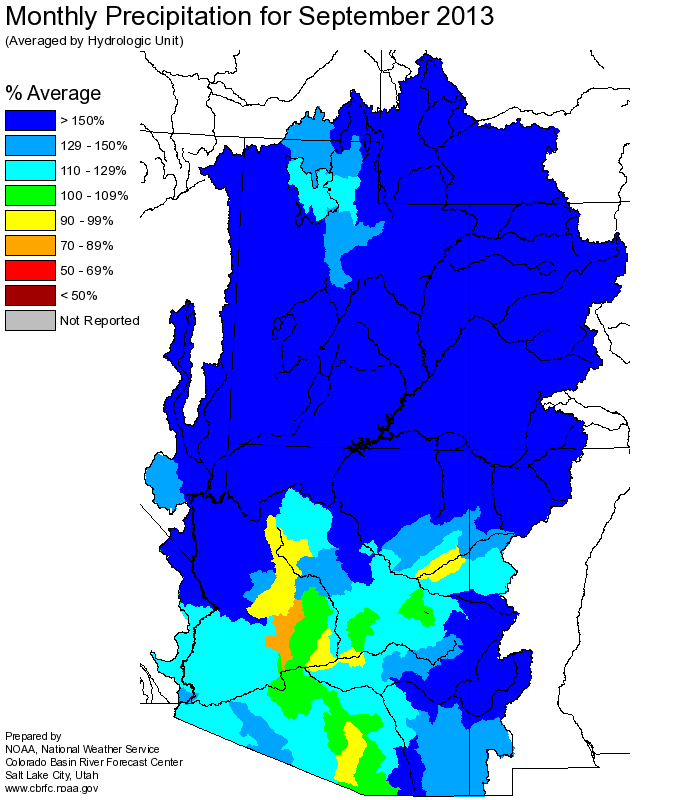 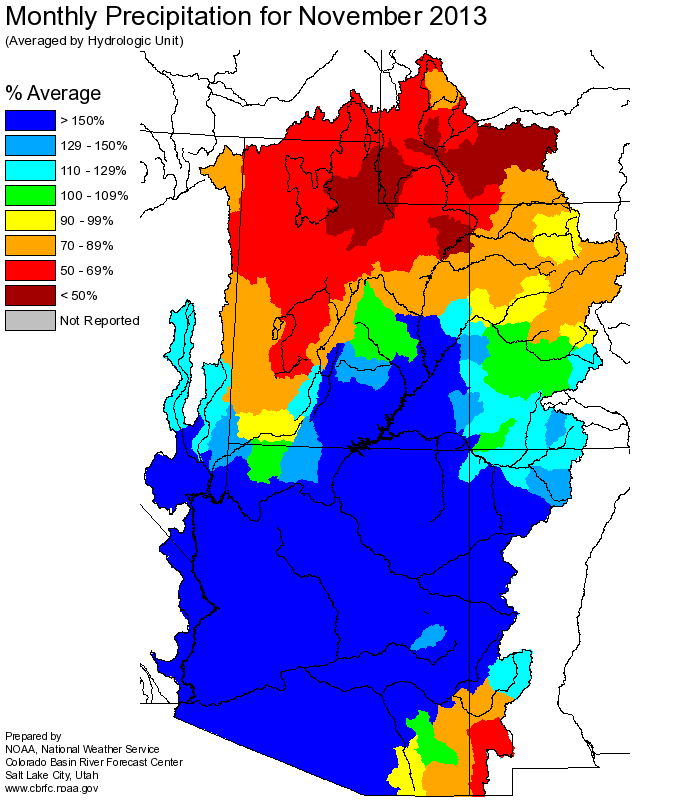 CBRFC Model Soil Moisture
November 1, 2013
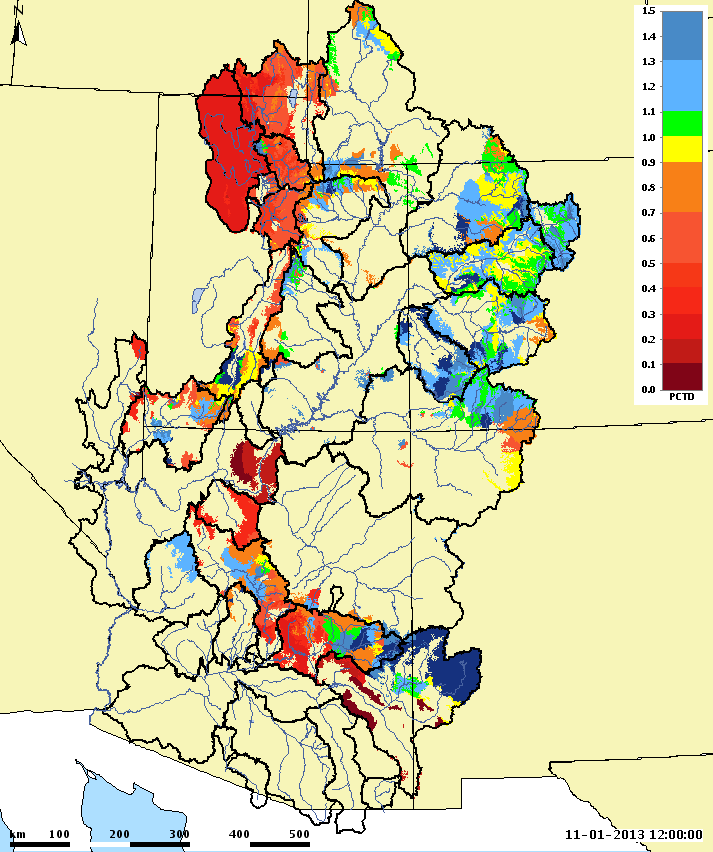 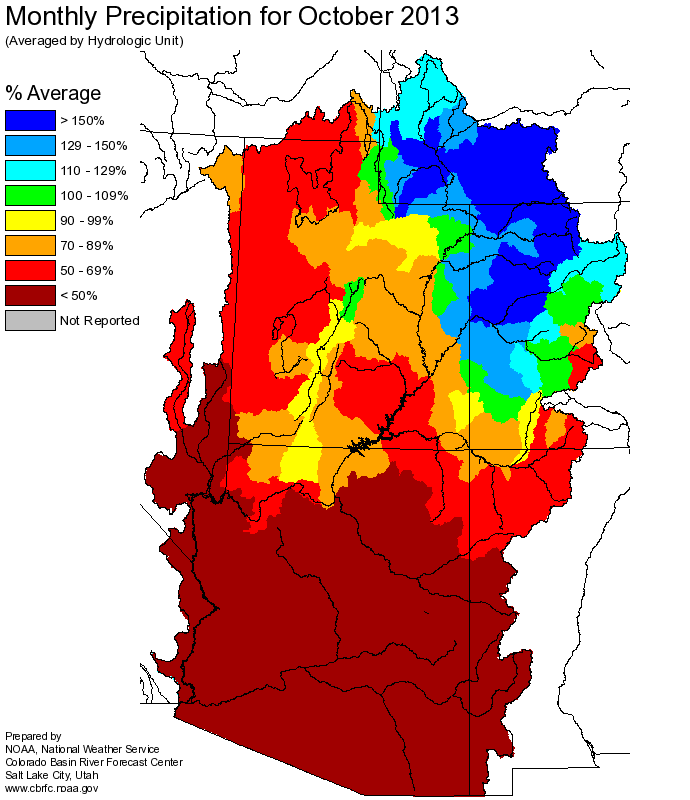 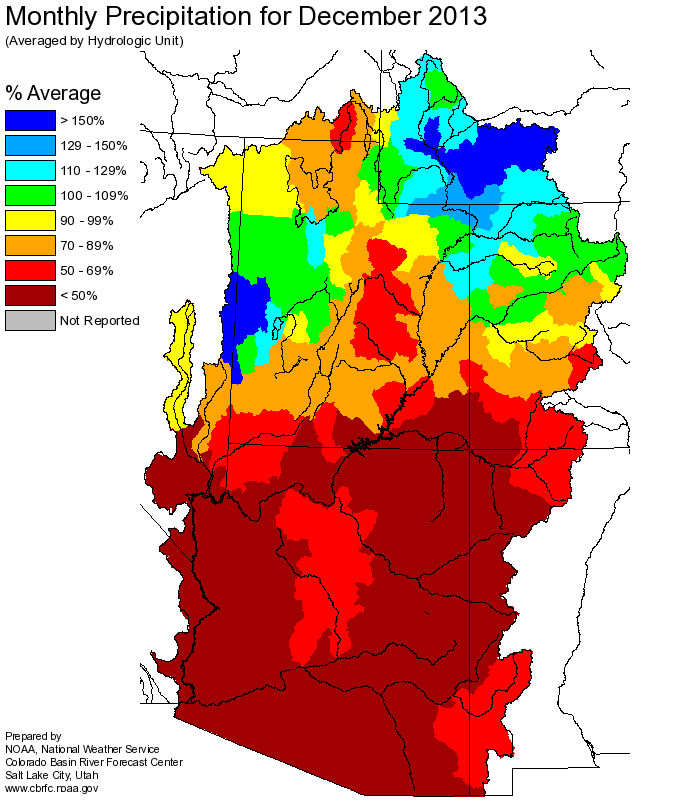 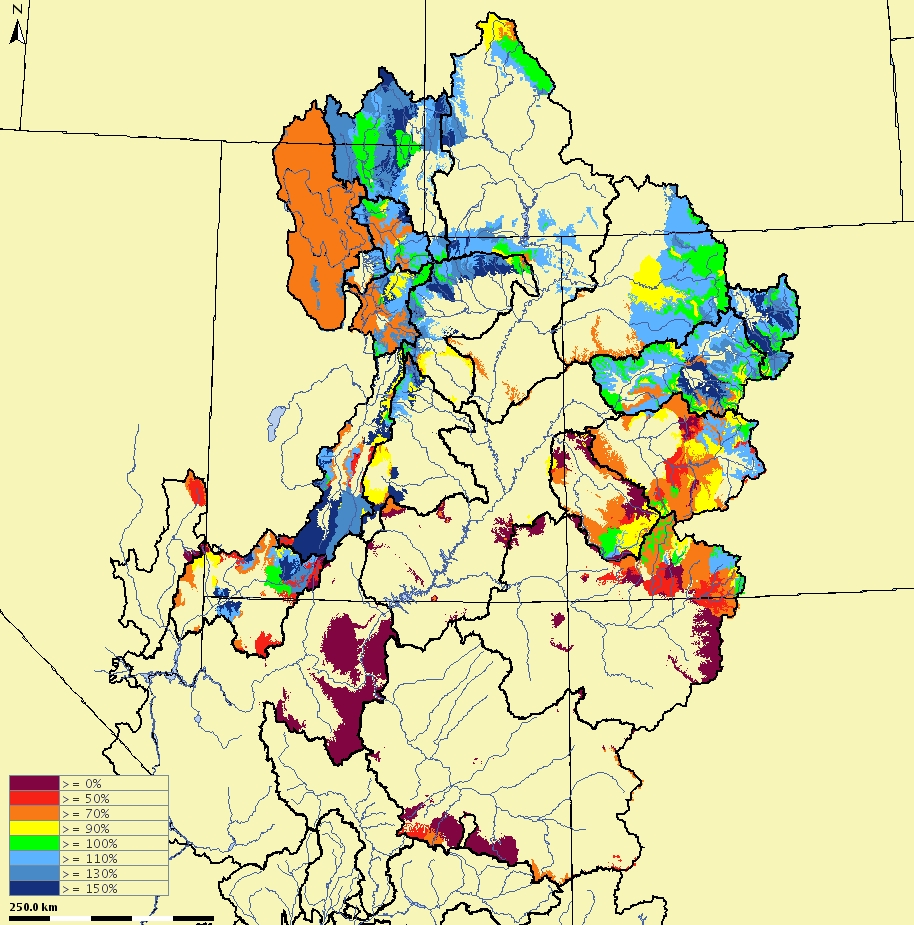 JANUARY 1 CONDITIONS
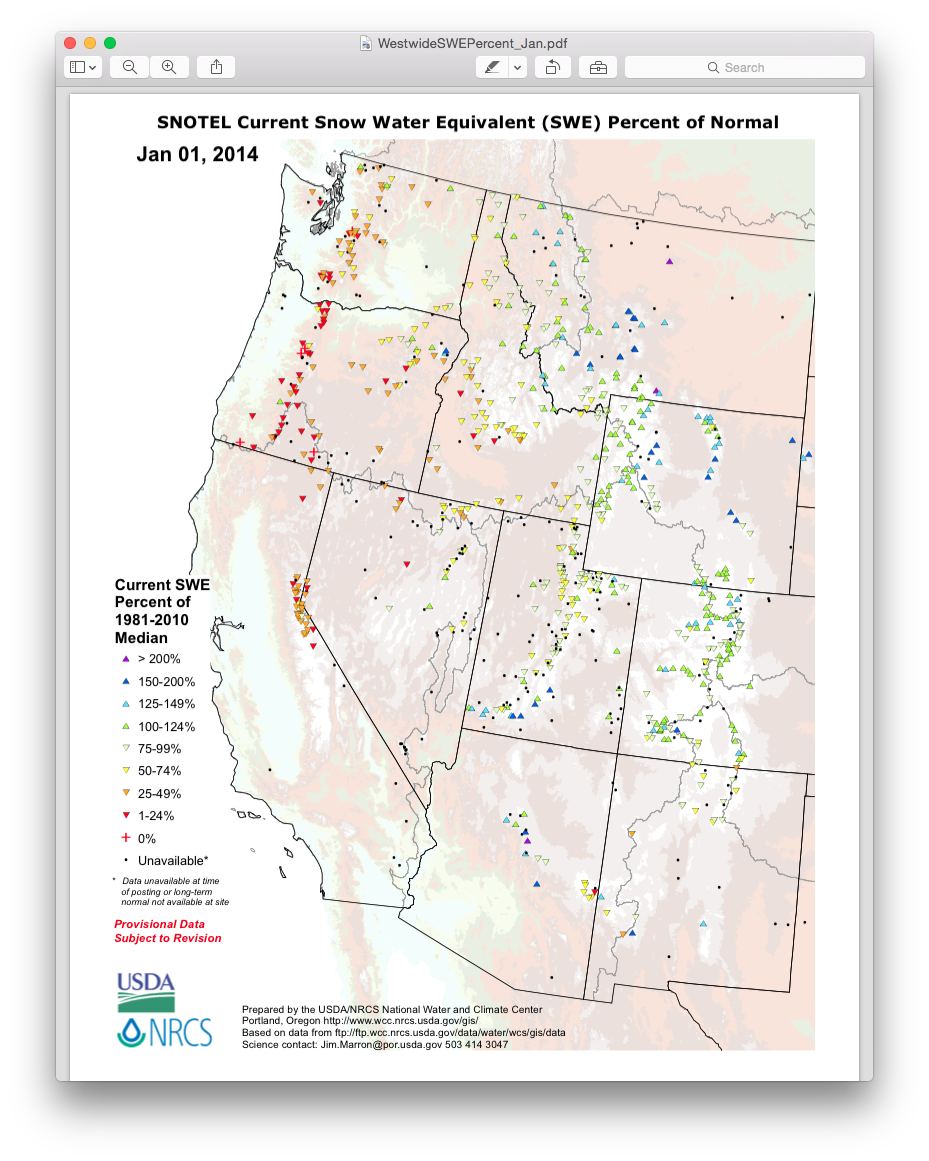 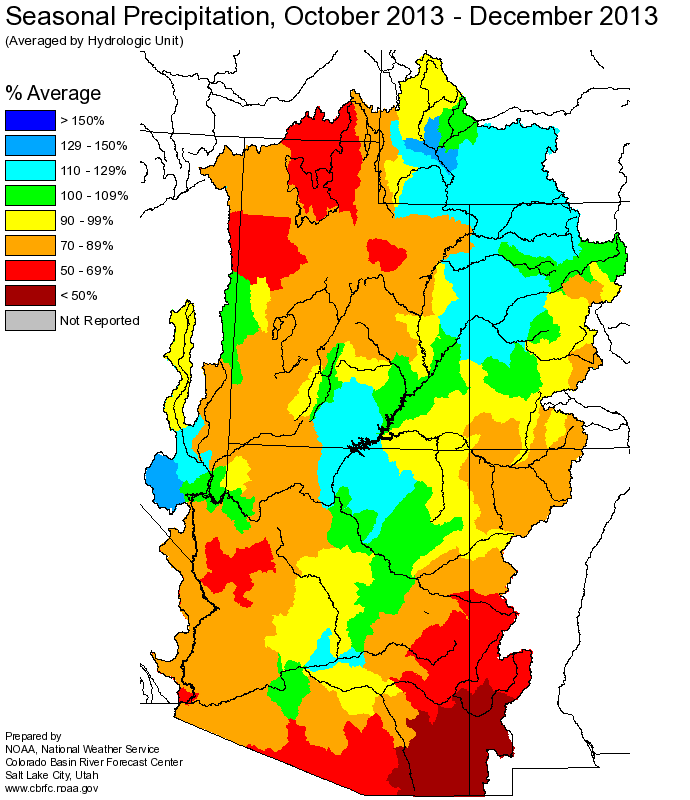 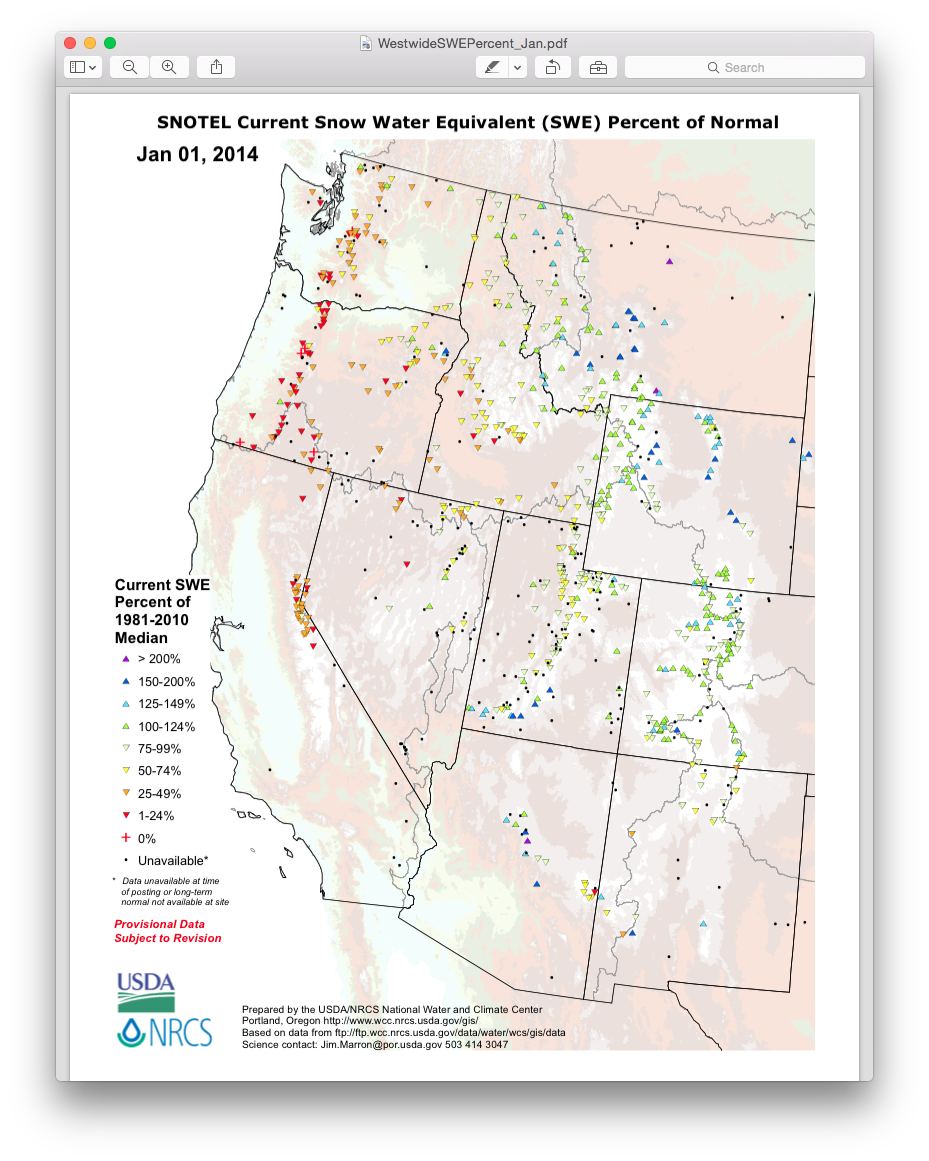 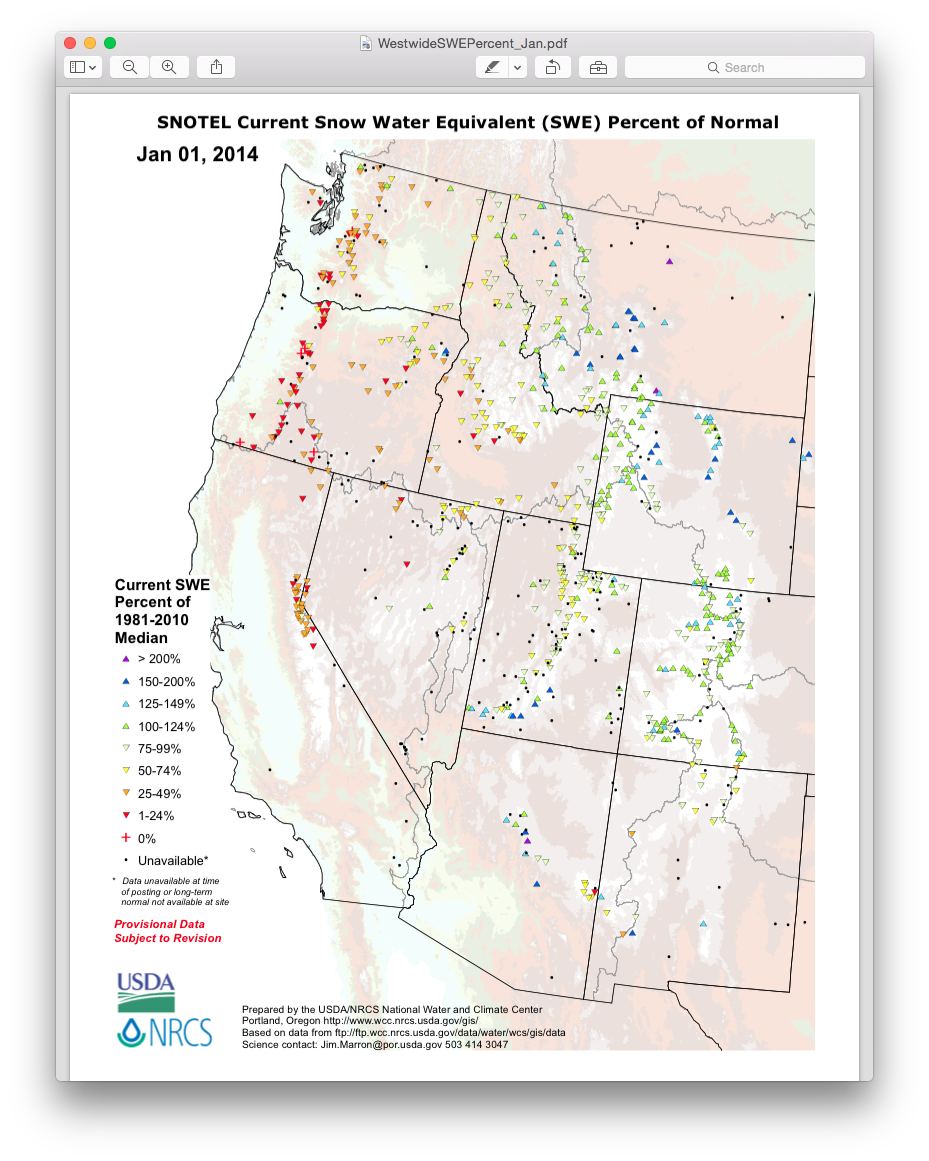 JAN-MAR PRECIPITATION
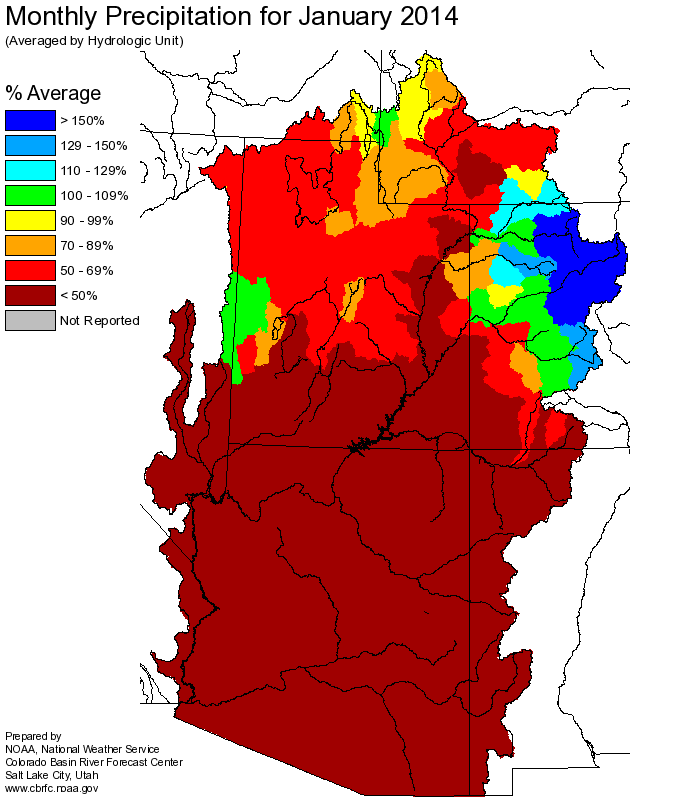 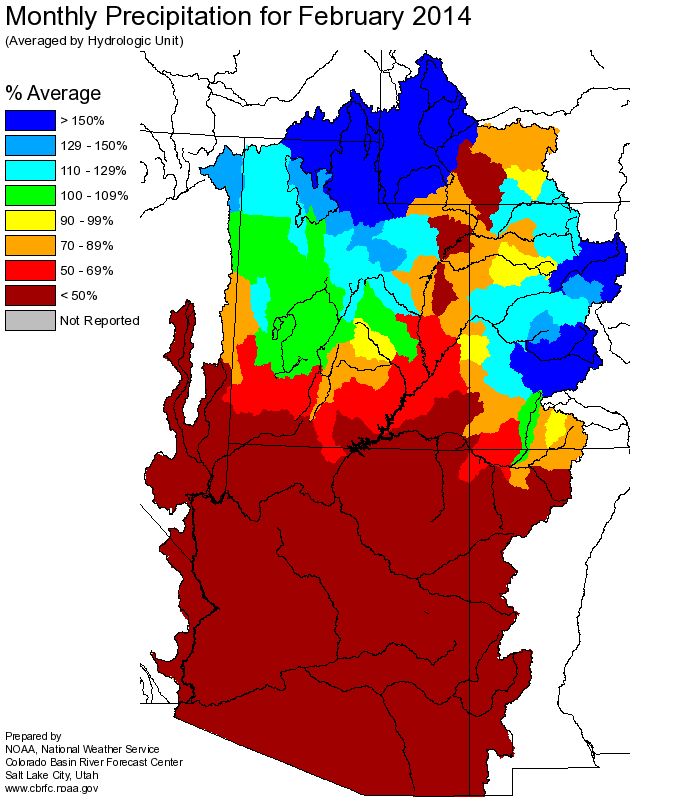 250%-350%
150%-200%
150%-200%
140%
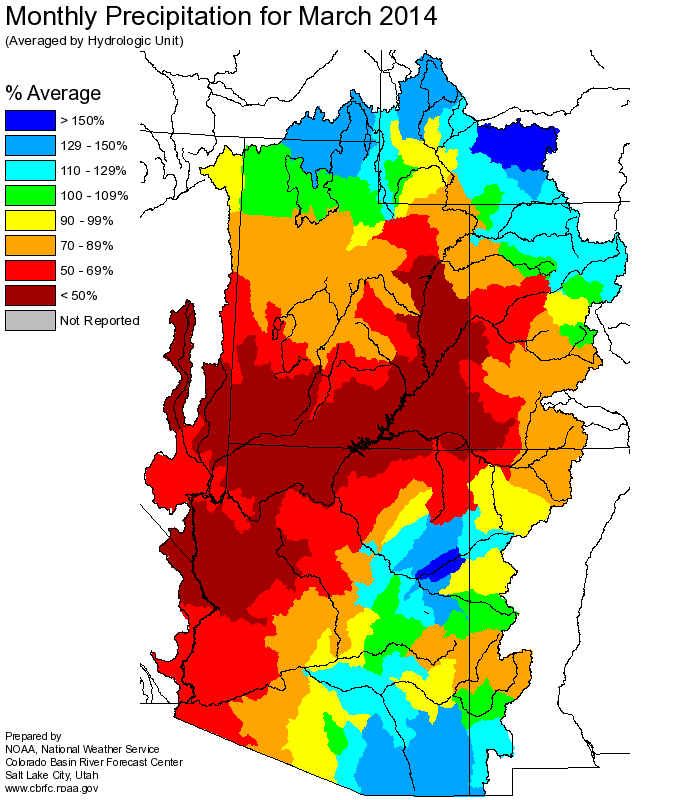 120%
FEBRUARY SWE CHANGE
March 5th Snow
February 5th Snow
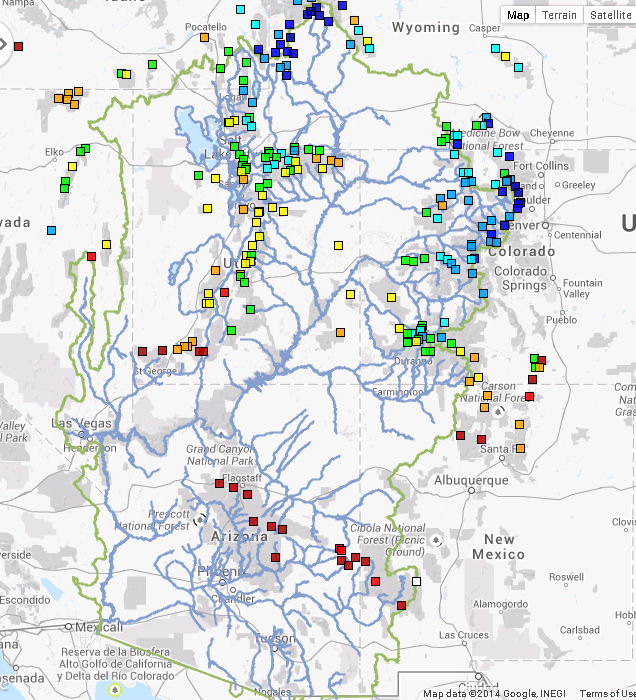 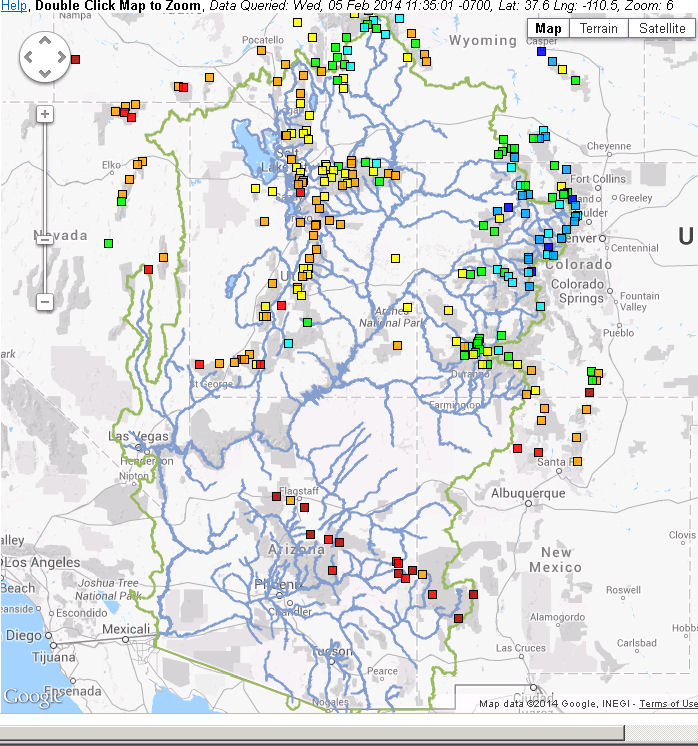 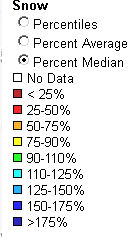 APRIL 1 CONDITIONS
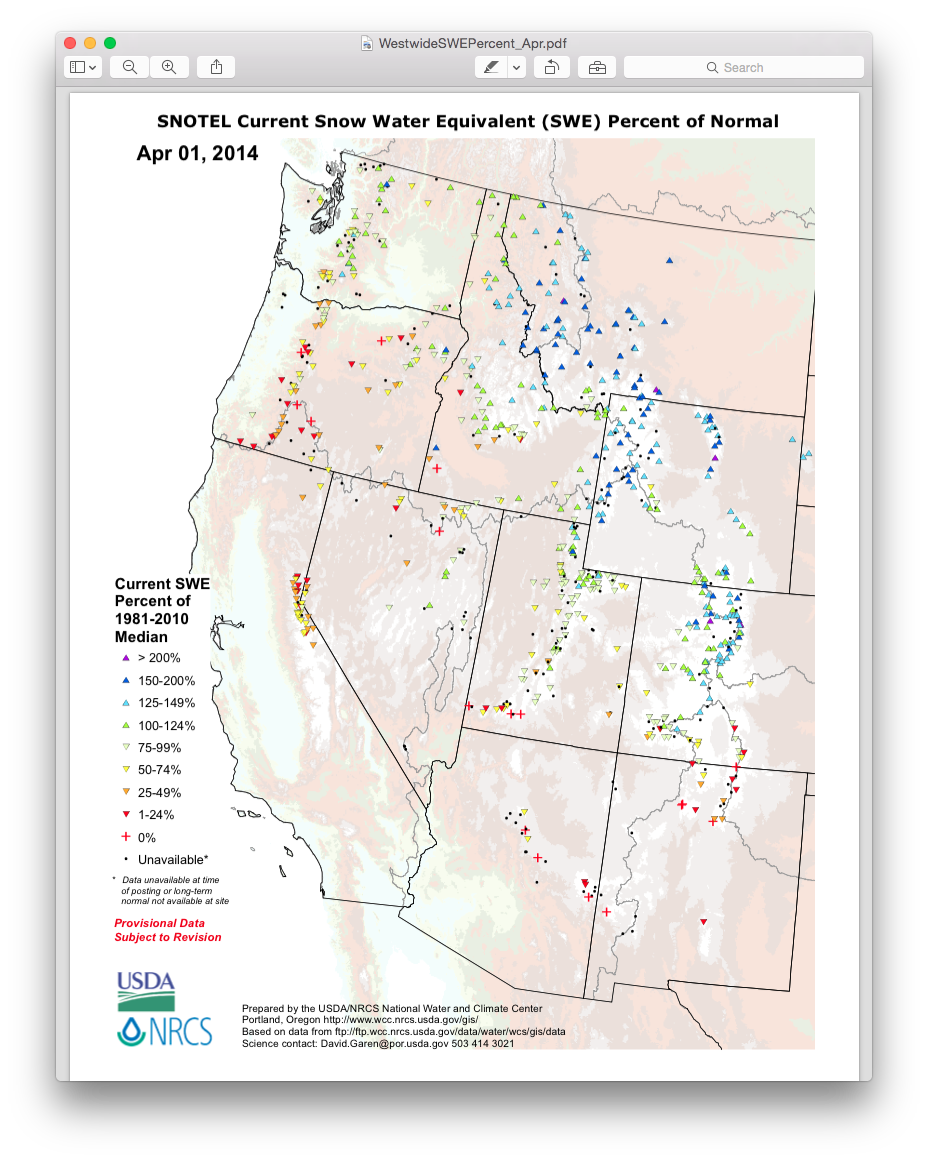 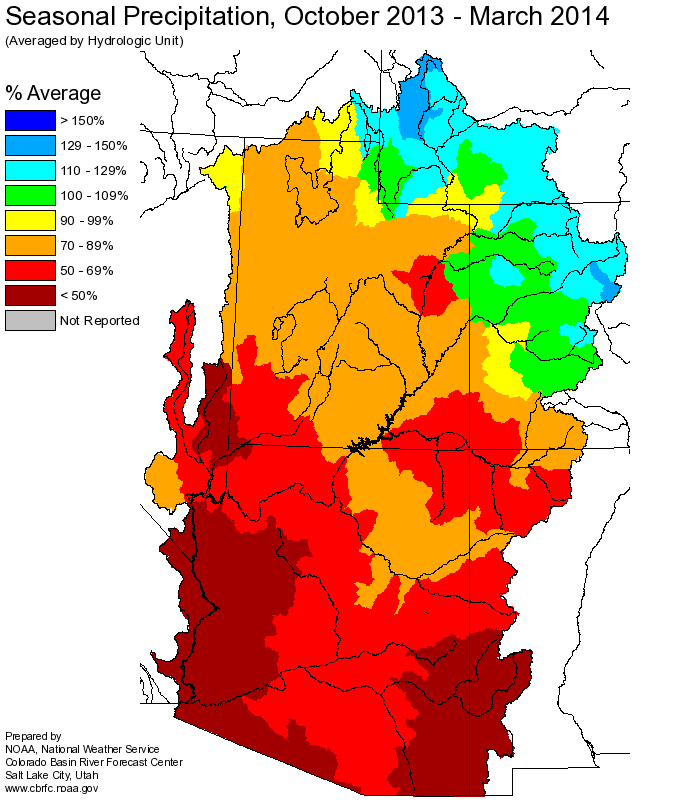 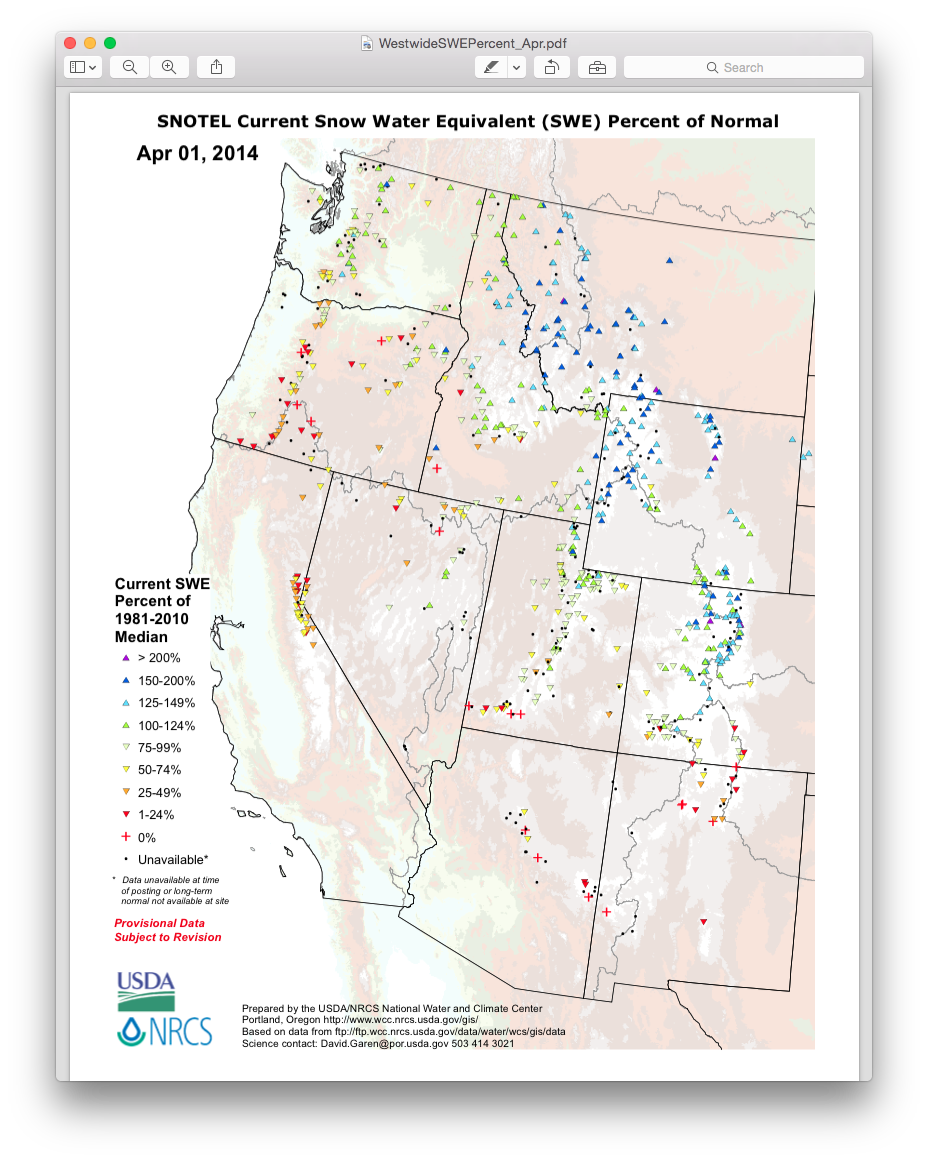 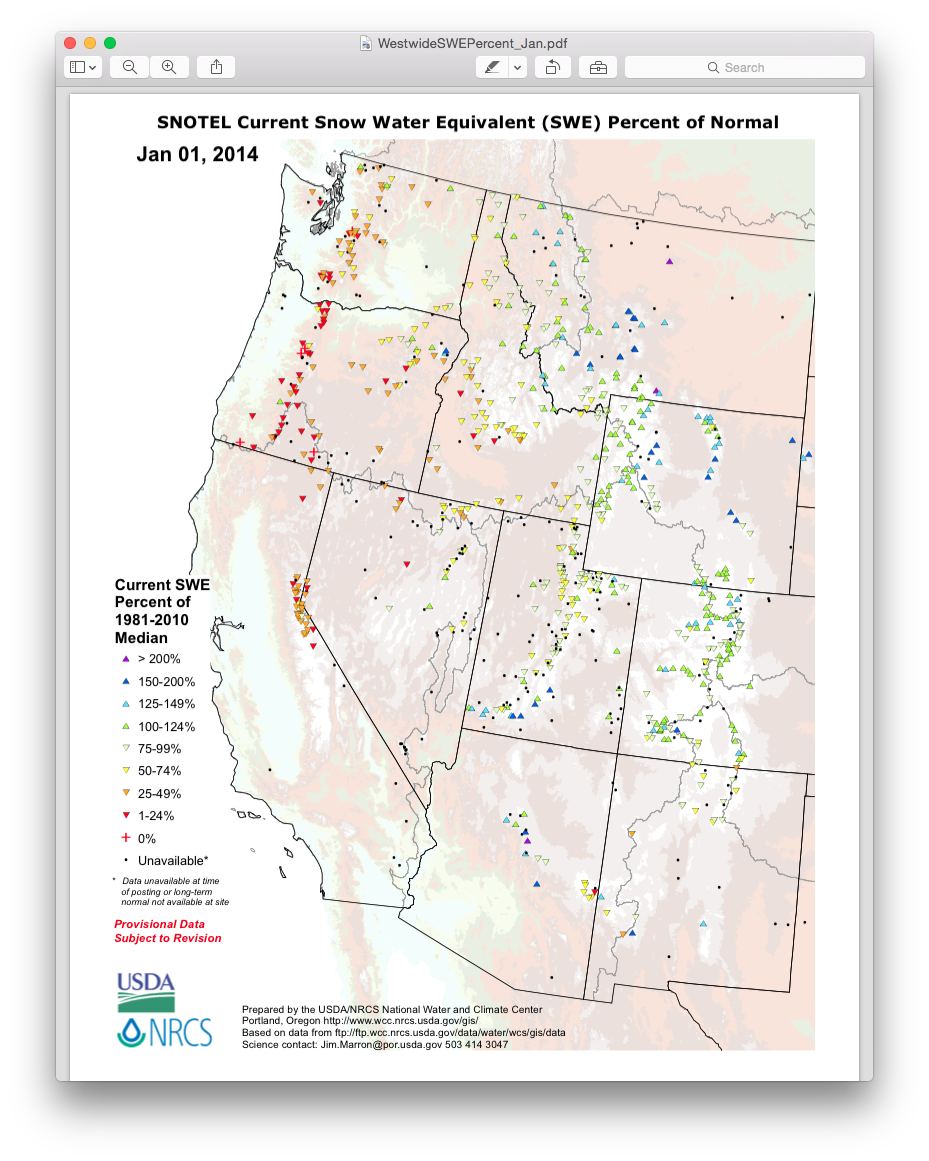 APRIL PRECIPITATION AND TEMPERATURE
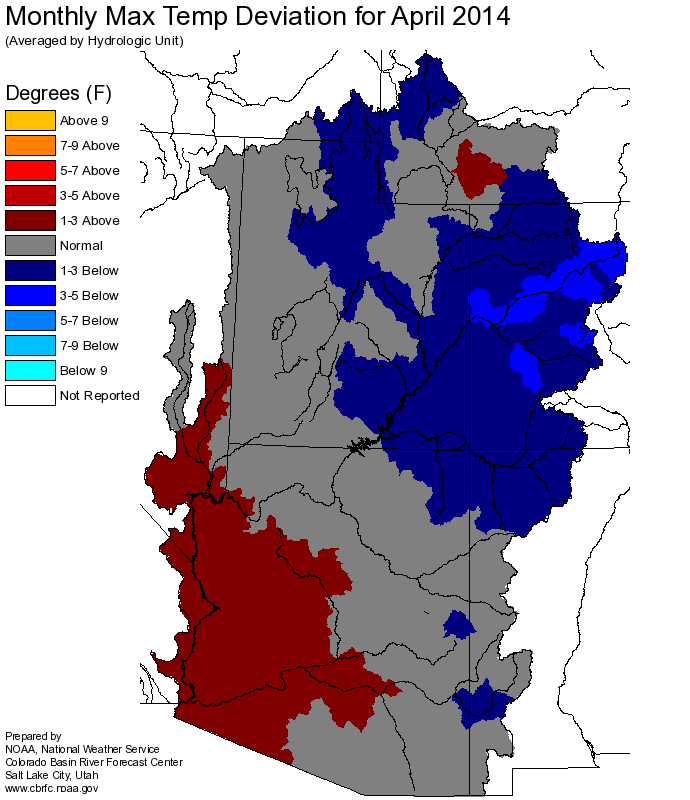 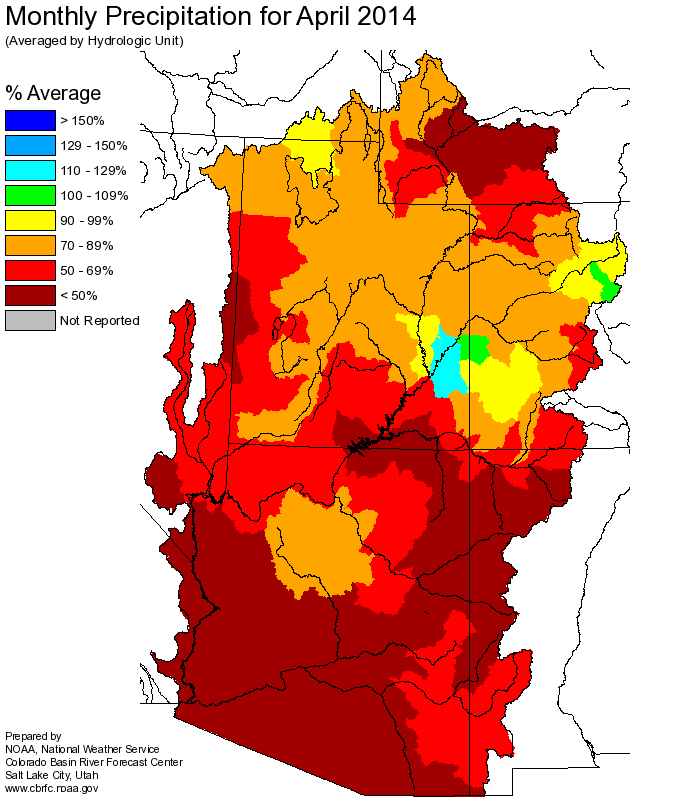 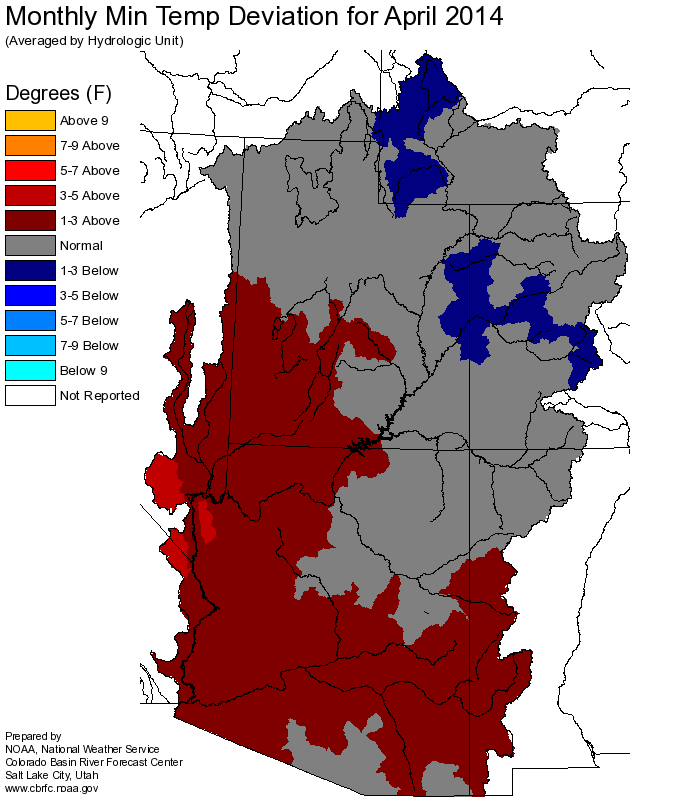 APRIL FLOWS
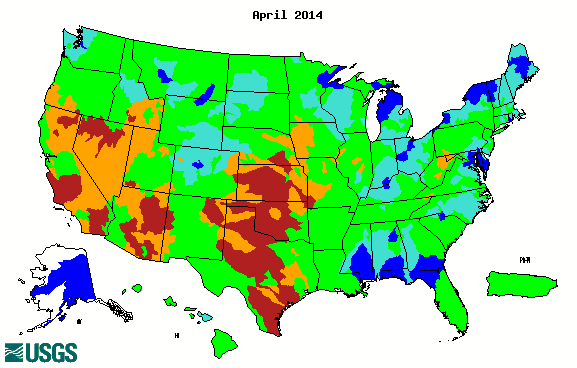 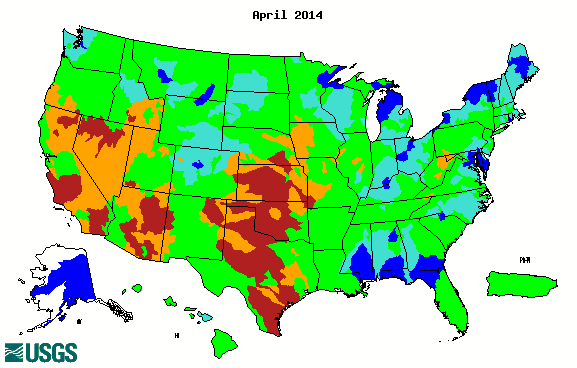 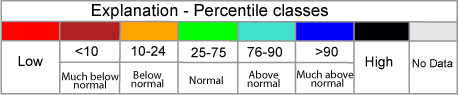 MAY 1 CONDITIONS
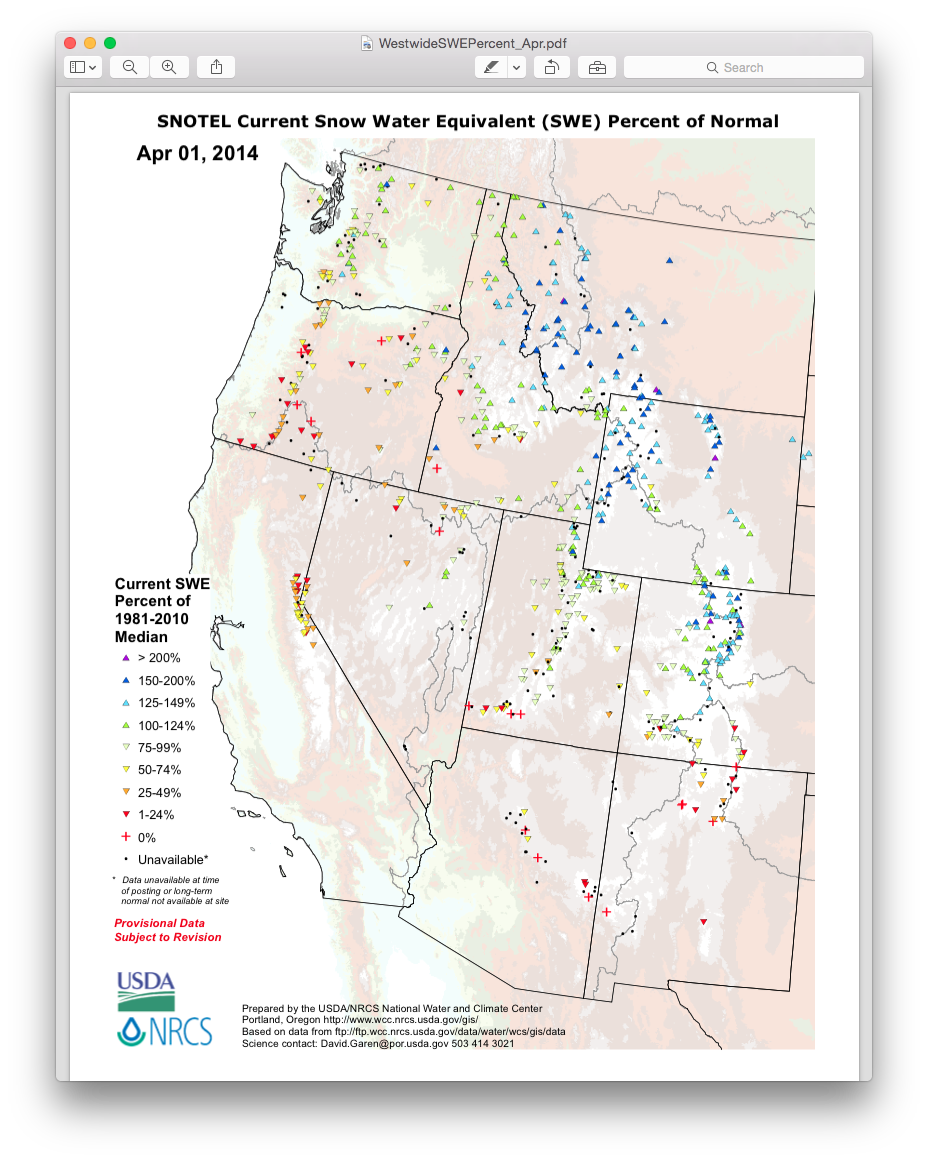 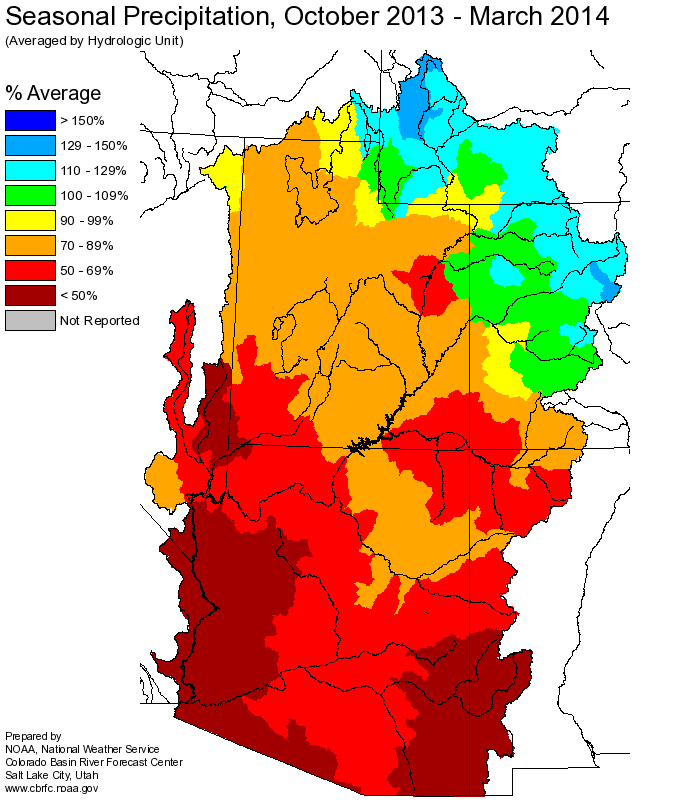 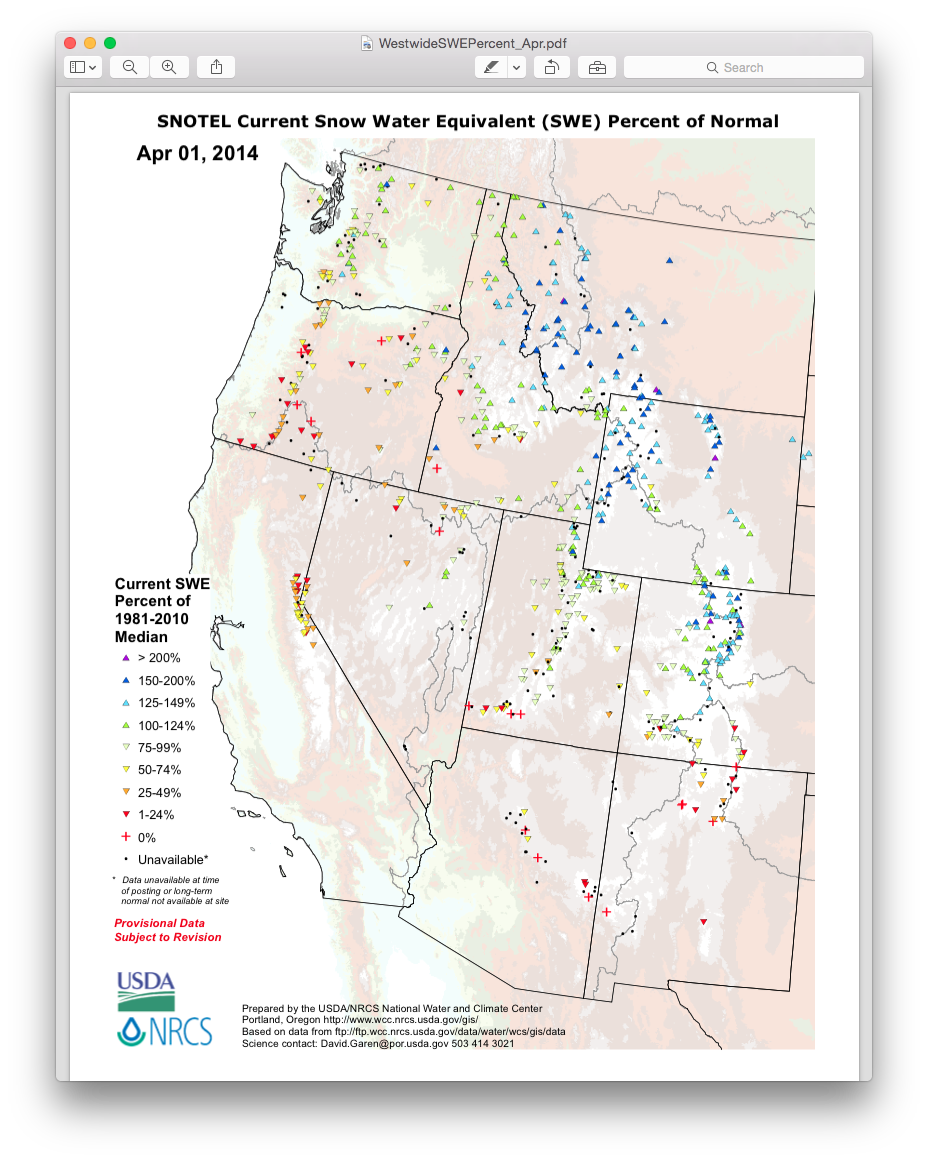 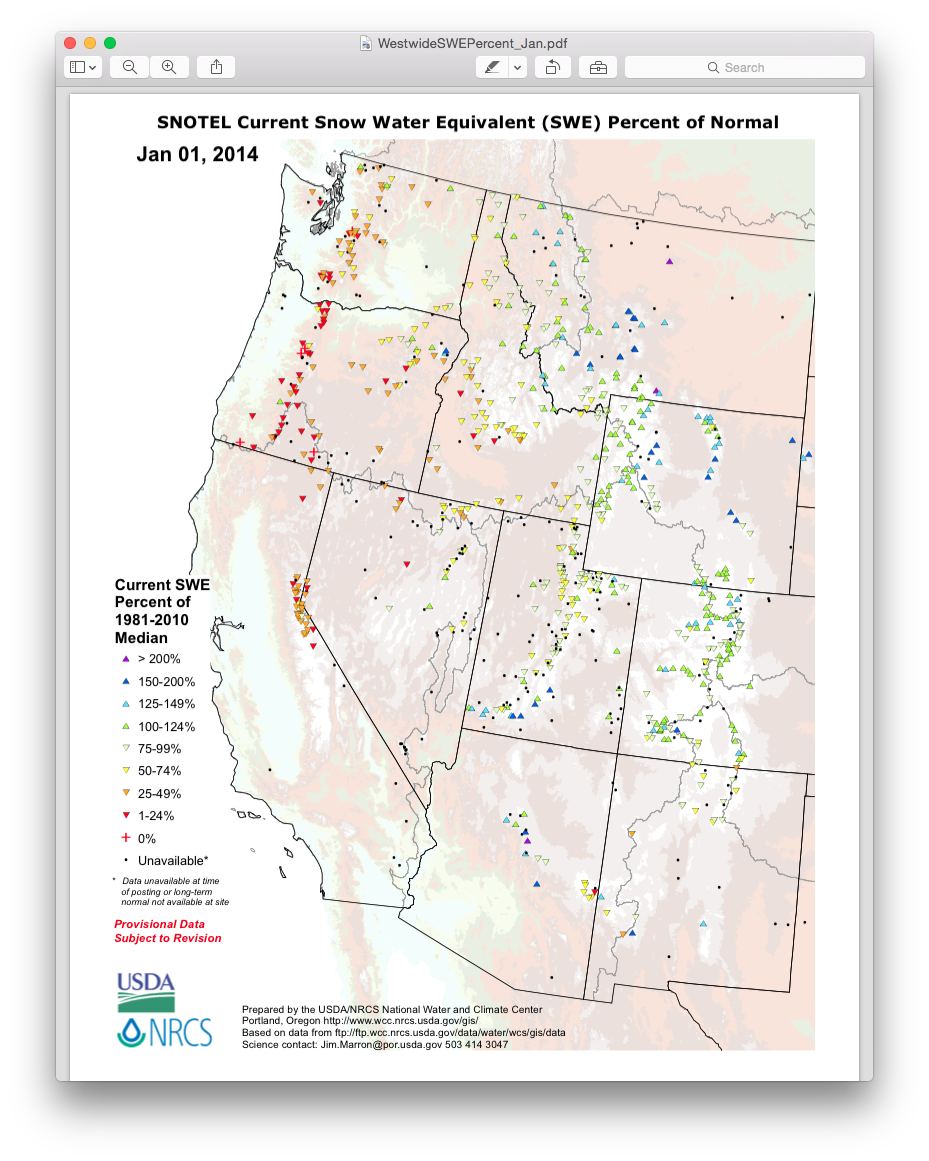 MAY-JUL PRECIPITATION
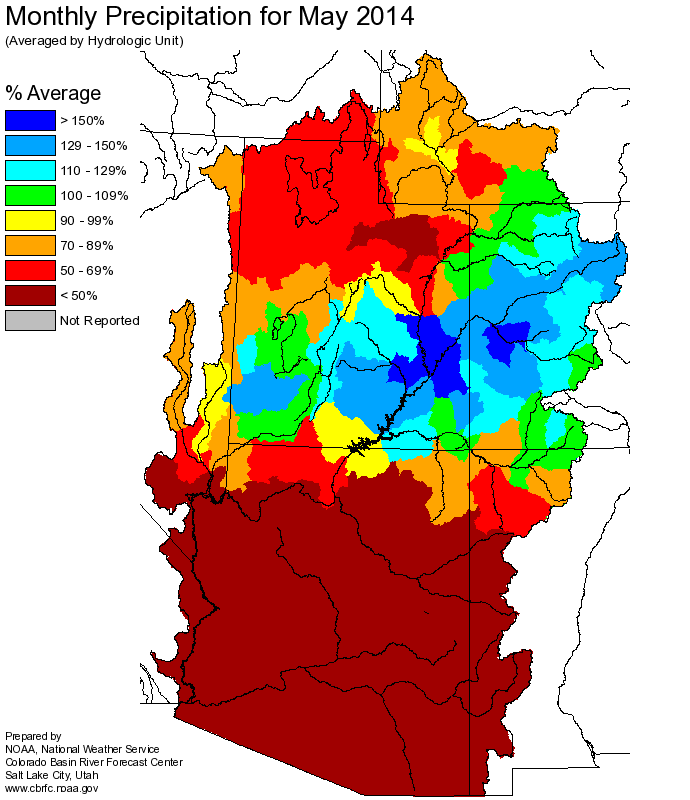 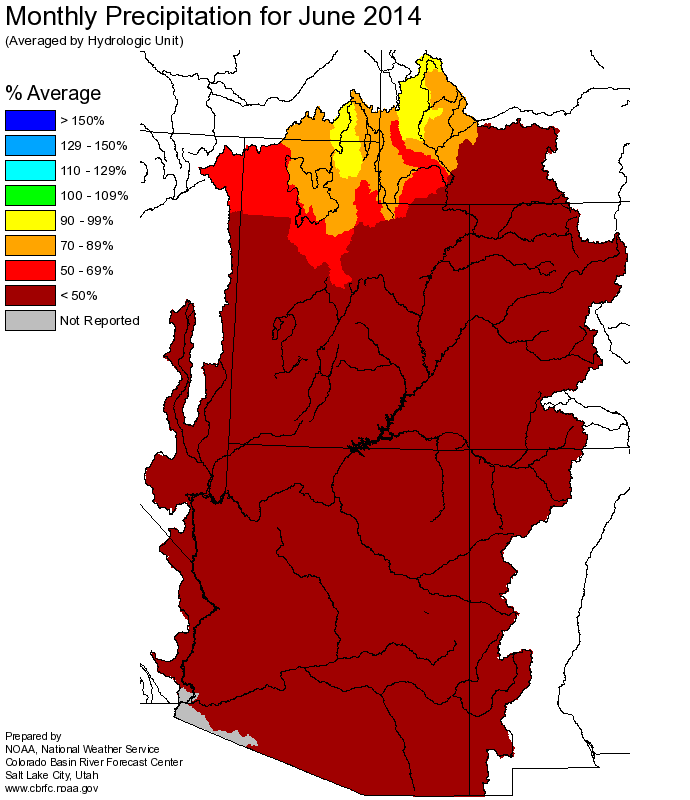 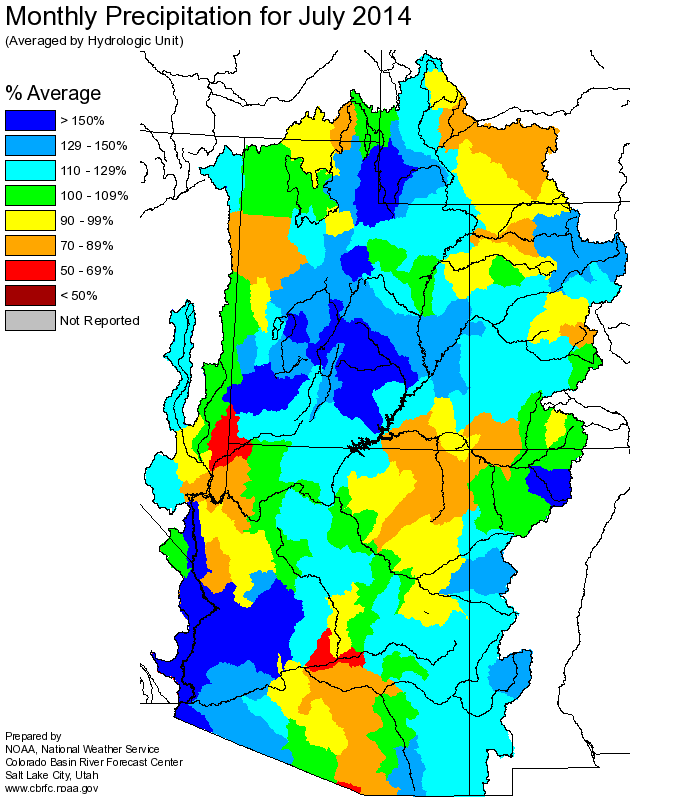 SUMMARY
Very wet September boosted soil moisture conditions.
November 1 modeled soil moisture in some areas of the Colorado and Gunnison River headwaters were near to above the maximum values from the calibration period (1981-2010).
February precipitation was a big game changer in much of the basin, with widespread 150+ % average.
The Upper Green especially benefitted with ~300%.
The San Juan, unfortunately, missed out.
Big April flow volumes in the Yampa, Upper Colorado, and Gunnison basins during a dry, cool month seemed to confirm the modeled wet fall soil moisture conditions.
April-June was very dry throughout most of the basin.
Except May had near to much above much average precipitation in western Colorado.